Maintaining an Ethical Practice:Three Key Concepts
The Office of Lawyer Disciplinary Counsel
4700 McCorkle Avenue, S.E., Suite 1200
Charleston, WV 25304
304.558.7999
But first … some(Self) Helpful Information
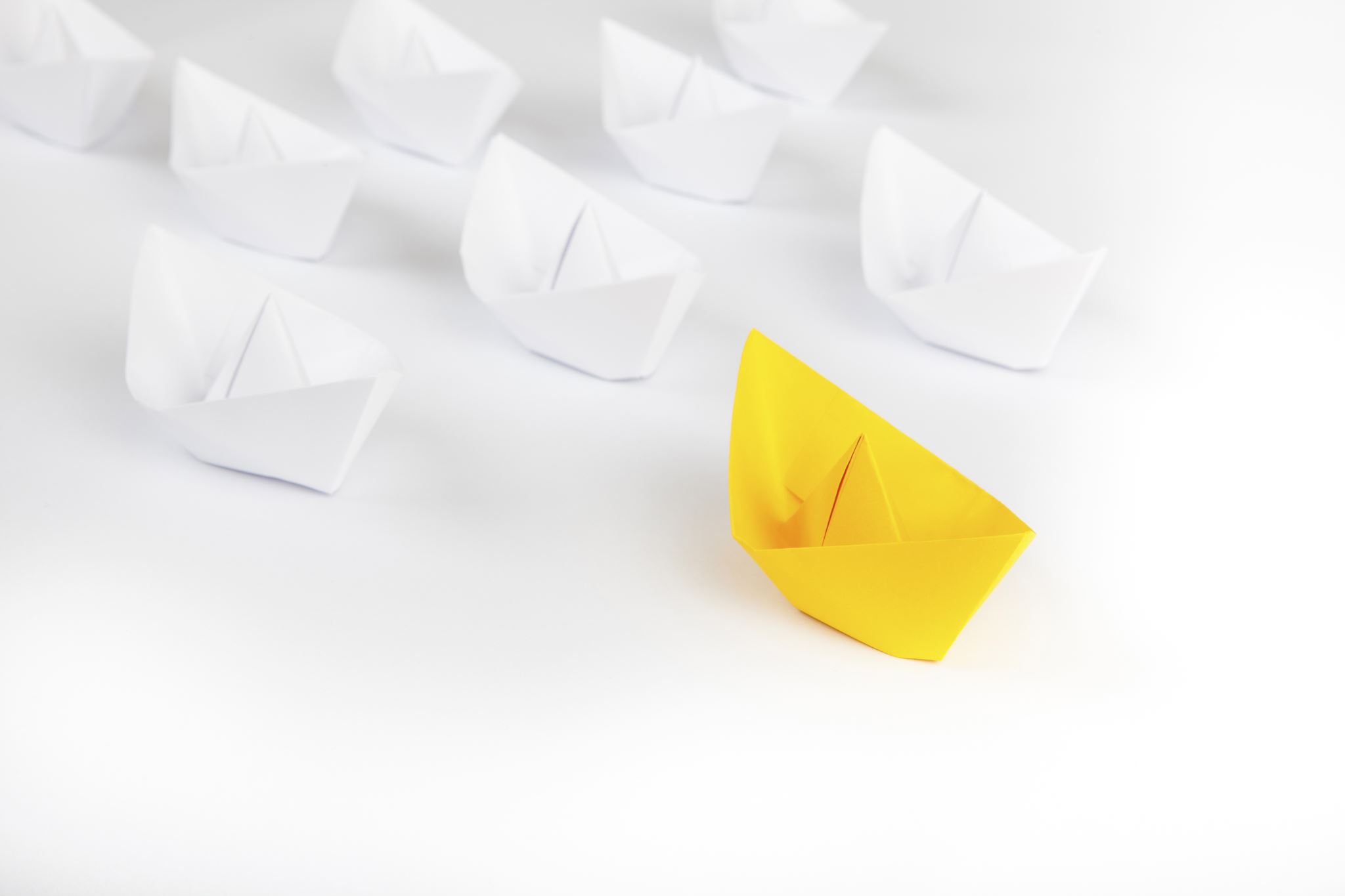 Informal Ethics Advice
Contact ODC by either calling, writing, emailing, or by sending a fax. 
Rule 2.15(d) of the Rules of Lawyer Disciplinary Procedure provides, in part, that an informal opinion or memorialized ethics advice is not binding on the Hearing Panel of the Lawyer Disciplinary Board or the Court but shall be admissible in any subsequent disciplinary proceeding involving the requesting lawyer.
Rule 2.15(d) also provides that informal ethics advice that is not memorialized in accordance with this rule shall not be accorded any weight in any subsequent disciplinary proceeding involving the requesting lawyer.
www.wvodc.org
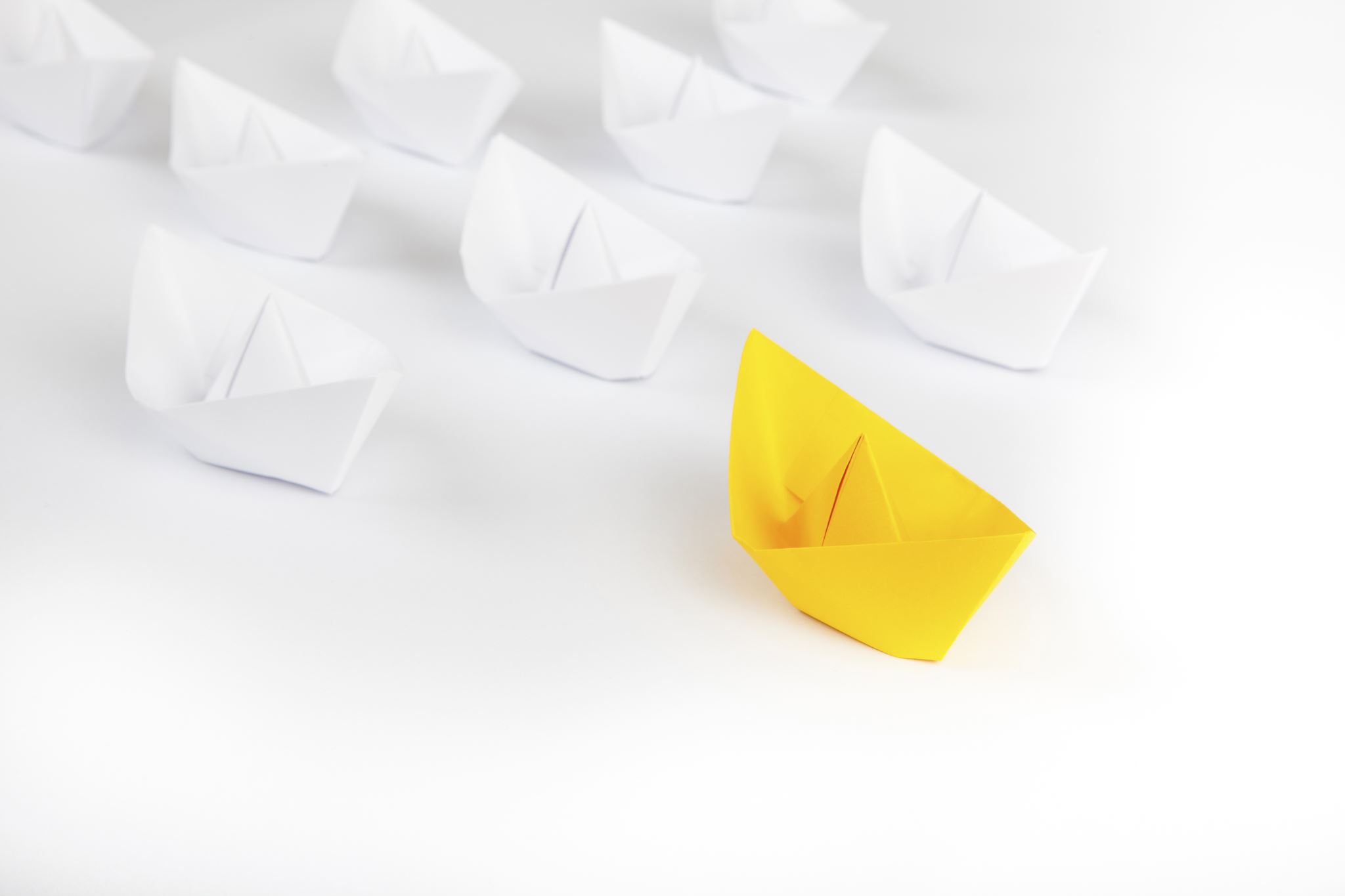 Rules of Professional Conduct
Rules of Lawyer Disciplinary Procedure
Legal Ethics Opinions
Supreme Court decisions
Staff contact information
Additional information on trust accounts, guidelines for closing law practice, succession plans, court appointed trustee handbook
ODC’s official X (formerly known as Twitter) account
Recent decisions
@wv_odc
Advertising – Getting Clients in the Door
Rule 7.1 - Communications Concerning Lawyer’s Services
A lawyer shall not make a false or misleading communication about the lawyer or the lawyer’s services. A communication is false or misleading if it contains a material misrepresentation of fact or law, or omits a fact necessary to make the statement considered as a whole not materially misleading.
Comment [1]
Rule 7.1 governs all communications about a lawyer’s services, including advertising permitted by Rule 7.2. Whatever means are used to make known a lawyer’s services, statements about them should be truthful.
Social media
Web pages
Television
Radio
Print ads
Legal Ethics Opinion 1998-05, Attorney Advertising on the Internet
Legal Ethics Opinion 2015-02, Social Media and Attorneys
Comment [2]
Truthful statements that are misleading are also prohibited by this Rule. A truthful statement is misleading if it omits a fact necessary to make the lawyer’s communication considered as a whole not materially misleading. A truthful statement is also misleading if there is a substantial likelihood that it will lead a reasonable person to formulate a specific conclusion about the lawyer or the lawyer’s services for which there is no reasonable foundation.
Comment [3]
An advertisement that truthfully reports a lawyer’s achievements on behalf of clients or formers clients may be misleading if presented so as to lead a reasonable person to form an unjustified expectation that the same results could be obtained for other clients in similar matters without reference to the specific factual and legal circumstances of each client’s case.
Similarly, an unsubstantiated comparison of the lawyer’s services or fees with the services or fees of other lawyers may be misleading if presented with such specificity as would lead a reasonable person to conclude that the comparison can be substantiated.
The inclusion of an appropriate disclaimer or qualifying language may preclude a finding that a statement is likely to create unjustified expectations or otherwise mislead the public.
Rule 7.2 - Advertising
Subject to the requirements of Rules 7.1 and 7.3, a lawyer may advertise through written, recorded or electronic communication, including public media.
A lawyer shall not give anything of value to a person for recommending lawyer’s services, except that a lawyer may pay the reasonable costs of advertisements or communications permitted by this Rule; pay the usual costs of a legal service plan or a not-for-profit or qualified lawyer referral service (approved by an appropriate regulatory authority).
2015 revisions removed requirement to keep advertisement for two years after dissemination but…
Now includes requirement that in addition to including the name of at least one lawyer or law firm responsible for the content, the “communication” shall also include the office address of the lawyer or law firm responsible for its content.
Comment [5]
In relation to Rule 7.2(b), you can pay people or web designers and others for generating leads but not for the recommendation of a lawyer.
Recommendation is defined as “a communication if it endorses or vouches for a lawyer’s credentials, abilities, competence, character or other professional qualities.”
Comments [6] & [7]
Explains the difference between …
a legal service plan, which is a prepaid or group legal service plan 
	and
a not-for-profit or qualified lawyer referral service, which is any organization that holds itself out to the public as a lawyer referral service (such as the West Virginia State Bar Lawyer Referral Service).

A lawyer who accepts assignments or referrals from a legal service plan or referrals from a lawyer referral service must act reasonably to assure that the activities of the plan or service are compatible with the lawyer’s professional obligations.
L.E.O. 2018-01Participation in Attorney-Client Matching Services (ACMS)
The ACMS model is one where the lawyer pays a “marketing fee” for participation in an on-line, lay person owned and operated legal referral service where the service matches the prospective client with a lawyer for legal service.
The Board determined that applicable rules are Rules 1.1, 1.2(c), 1.5, 1.8(f), 1.15(a)(1) & (2), 1.16(d), 2.1, 5.4(a) & (c), and 7.2(b).
The Board concluded that the ACMS model is “rife with ethical pitfalls for lawyers.”
These pitfalls include, but are not limited to, interference with the lawyer’s professional judgment, failing to properly safeguard legal fees, fee-splitting with non-lawyers, and improper payments to a business for recommending the lawyer’s services.
Lawyers have an affirmative duty to ensure that their relationship with these entities are conducted in accordance with the Rules of Professional Conduct.
Rule 7.3 – Solicitation of Clients
Lawyers, -- or the lawyer’s agent, representative, or employee – shall not by in-person, live telephone or real-time electronic contact, directly or indirectly solicit professional employment when a significant motive of the lawyer’s doing so is the lawyer’s pecuniary gain, unless the person being contacted is another lawyer or has a family, close personal or prior professional relationship with the lawyer.
A lawyer shall not solicit professional employment by written, recorded or electronic communication or by in-person telephone or real-time electronic contact even when not otherwise prohibited by paragraph 7.3(a), if the target of the solicitation has made known a desire not to be solicited by the lawyer and the solicitation does not include coercion, duress or harassment.
What does that mean? It means you contact a person known to be in need of legal representation in writing but only if you can do that pursuant to Rule  7.3(a) and the “target of the solicitation” has not told you to stop contacting them and the solicitation does not include coercion, duress or harassment.
You MUST include the words “Advertising Material” on the outside of the envelope and at the beginning and ending of any recorded, if any, or electronic communication, unless the recipient of the communication is a person specified in Rule 7.3(a)(1) [another lawyer] or (a)(2) [has a family, close personal or prior professional relations with lawyer].
Rule 7.3 – Solicitation of Clients (continued)
Notwithstanding the prohibitions in paragraph (a), a lawyer may participate with a prepaid or group legal service plan operated by an organization not owned or directed by the lawyer that uses in-person or telephone contact to solicit memberships or subscriptions for the plan from persons who are not known to need legal services in a particular matter covered by the plan.
Comments [1] &[3]
A solicitation is a targeted communication initiated by the lawyer that is directed to a specific person and that offers to provide, or can reasonably be understood as offering to provide legal services.
In contrast, a lawyer’s communication typically does not constitute a solicitation if it is directed to the general public, such as through a billboard, an Internet banner advertisement, a website or a television commercial, or if it is in response to a request for information or is automatically generated in response to Internet searches.
There is a potential for abuse which is inherent in direct in-person, live telephone or real-time electronic solicitation which justifies its prohibition, particularly since lawyers have alternative means of conveying necessary information to those who may be in need of legal services. In particular, communications can be mailed or transmitted by email or other electronic means that do not involve real-time contact and do not violate other laws governing solicitations.
IOLTA – Taking Care of Client Money
IOLTA – for client funds that are nominal in amount or are expected to be held for a brief period of time. See, Rule 1.15(f) which states that “[a] lawyer who received clients funds that are nominal in amount or are expected to be held for a brief period shall establish and maintain a pooled, interest or dividend-bearing account for the deposit of such funds at an eligible financial institution in compliance with State Bar Administrative Rule 10.” 
Client Trust Account – for client funds that are not nominal or are not expected to be held for a brief period. 
Rule 1.15(a) - a lawyer shall hold property of client or third persons that is in the lawyer’s possession in connection with a representation separate from the lawyer’s own property. Funds shall be kept in a separate account designated as a “client’s trust account” in an institution whose funds are federally insured and maintained in the state where the lawyer’s office is situated, or in a separate account elsewhere with consent. Such accounts must also comply with State Bar Administrative Rule 10 with regard to overdraft reporting. Complete records of such account funds and other property shall be preserved for a period of five years after termination of the representation.
Rule 1.15(c) - a lawyer shall deposit into a client trust account legal fees and expenses that have been paid in advance, to be withdrawn by the lawyer only as fees are earned and or expenses incurred.
What is the difference between Client Trust Account and IOLTA?
Bad Acts with Client Money
Commingling
Occurs when client or third-party funds are held in the same account as the lawyer’s funds.
Is prohibited because it puts other people’s funds at risk.
Can occur in a client trust account, the lawyer’s operating account or even the lawyer’s personal account especially if the lawyer’s operating account is also the lawyer’s personal account.
Rule 1.15(b) provides that a lawyer may deposit the lawyer’s personal funds into client trust account for the sole purpose of paying bank service charges on that account, but only the amount necessary for that purpose.
Misappropriation
“The term misappropriation can have various meaning. In fact, the misuse of another’s funds is characterized as misappropriation or conversion. Black’s defines misappropriation as the ‘[t]he unauthorized, improper, or unlawful use of funds or other property for purposes other than for which intended … including not only stealing but also unauthorized temporary use for [the] lawyer’s own purpose, whether or not he derives any personal gain or benefit from therefrom.’ Black’s Law Dictionary (6th ed. 1990). See In re Wilson, 81 N.J. 451, 409 A.2d 1153, 1155 n.1 (1979) (defining misappropriation as ‘any unauthorized use by the lawyer of client’s funds entrusted to him including no only stealing, but also unauthorized temporary use for the lawyer’s own purpose, whether or not he derives any personal gain or benefit therefrom’).” Lawyer Disciplinary Board v. Kupec (Kupec I), 202 W.Va. 556, 568, 505 S.E.2d 619, 631.
Had Enough? Want to be there       instead?
Succession Plans
Rule 1.3 – Diligence. A lawyer shall act with reasonable diligence and promptness in representing a client.
 
Comment [5] provides that “[t]o prevent neglect of client matters in the event of a sole practitioner’s death or disability, the duty of diligence may require that each sole practitioner prepare a plan, in conformity with applicable rules, that designates another competent lawyer to review files, notify each client of the lawyer’s death or disability, and determine whether there is a need for immediate protective action.”
State Bar Administrative Rule 14.01
In 2019, the Supreme Court approved State Bar Administrative Rule 14, entitled, Succession Planning. 
State Bar Administrative Rule 14.01. Successor Designations. “The duty of diligence may require that an active member of the West Virginia State Bar who is operating as a sole practitioner prepare a written succession plan specifying what steps must be taken if the member is unable to continue their law practice due to death or disability … Such designation may set out a fee-sharing arrangement with the successor lawyer or lawyer. Nothing in this rule or the lawyer’s designation shall prevent a client from seeking or retaining a different lawyer or law firm. Any lawyer to be designated as a successor must consent to the designation.”
State Bar Administrative Rule 14.02
State Bar Administrative Rule 14.02. Registry of Successor Designations. “The State Bar shall maintain a registry of successor designation and identify the existence of a member’s succession plan as part of the Bar membership information. Active members who are operating as sole practitioners shall disclose to the State Bar whether they have a designated successor and a succession plan. Such disclosure shall be made annually on or before July 1 and submitted in the form required by the State Bar.”
At the moment, the State Bar does not have the capability to “store” your succession plan.
State Bar Administrative Rule 14.03
State Bar Administrative Rule 14.03. Responsibility for Costs if Court-Appointed Trustee is Required. “If a trustee is appointed for a deceased or disabled lawyer under Rule 3.29 of the Rules of Lawyer Disciplinary Procedure, and no successor designee is on record for the lawyer as part of the State Bar Registry, then the lawyer, or the lawyer’s estate, shall be adjudged responsible for payment of the reasonable and necessary fees and costs of the trustee that are assessed by the appointing court pursuant to Rule 3.29 ….”
Helpful Resources on Succession Plans
ODC’s website, www.wvodc.org, through the Additional Information link, lawyers can find useful information on succession plans, including a sample succession plan. You can also find the Guidelines for Closing a Law Practice, which includes sample lists and letters that can be adapted to a variety of situations.
L.E.O. 2002-01, Retention and Destruction of Closed Client Files
L.E.O. 2012-01, Use of Electronic Media for File Storage
Law Practice Succession and Exit Planning, Autumn 2019 edition of the West Virginia Lawyer magazine, which can be found on the West Virginia State Bar’s website, www.wvbar.org, under the Publications link. Click on “previous editions” located below the West Virginia Lawyer Magazine link.
Disclaimer
This presentation has been a general discussion of a lawyer’s ethical duties under the Rules of Professional Conduct. No matter what the issue, a lawyers’ duty to conform his or her conduct to the duties contained therein remain the same. 
There are no exceptions as the Supreme Court of Appeals of West Virginia has held that “lawyers who engage in the practice of law in West Virginia have a duty to know the Rules of Professional Conduct and to act in conformity therewith.” Lawyer Disciplinary Board v. Ball, 219 W.Va. 296, 633 S.E.2d 241 (2006).